Design and Development 101
School of Education
June 6, 2012
Aims
Understand a systematic approach to design and development of your course.
Explore differences between the proposed approach and previous experiences
Apply new understandings of course design & development in your immediate academic practice: MBET development
Course Design
What is involved in designing a course?
What is being ‘designed’?


What makes a course design good?
Does a good design make a good course?
[Speaker Notes: What is involved in designing a course?
Is this the same as ‘writing a course’?
What is being ‘designed’?
What makes a course design good?
Does a good design make a good course?

5 minutes to discuss this in small groups]
Instructional Design
Instruction: Key ideas
Instruction is a key feature of formal education
Instruction implies telling, direction, authority; information flows from experts to novices
Instruction is meant to produce some response from students…we hope this leads to ‘learning’ …though we mightn’t be sure what ‘learning’ is
[Speaker Notes: ‘teaching’, but may be described as tutoring, mentoring, facilitation, moderation, guidance, coaching, training, or even indoctrination.  
.  In each of these activities, the emphasis is on what the instructor/teacher/tutor does to produce some change in the student or learner. 

Notably, the focus in ‘instruction’ is on transfer of knowledge and the idea that what an instructor knows can be transferred to a student.  However, more contemporary views of learning, particularly constructivist and situated views, suggest that learning is personal, idiosyncratic and context dependent.  These arguments call the notion of ‘instruction’ and therefore instructional design into question.]
Learning Design
Focus on ‘learning’: 
“Learning is essentially about change.  Learning involves changes in attitudes, beliefs, capabilities, knowledge structures, and skills.  When these changes have been observed and can be believed to be relatively stable and persist for some time, it is reasonable to conclude  that learning has occurred.” (J. Michael Spector)

Learner attributes
Learner experience
Learning Situations
Learner activity
‘Teaching’ as something other than ‘transmission’
Side by side…
Instructional design
Focus on ‘instruction’, often as ‘transmission
Delivering content
Design centres on selection and sequencing of content
Designs may be broad, systemic, e.g. whole courses
Learning Design
Focus on ‘learning’, usually as ‘activity’
Promoting Activity
Design centres on what people do
Designs are often local, situated, e.g. units, tasks, projects
ADDIE
Questions?
2 immediate priorities
Phase One
Initial course map
(June 1)
Show and tell (dev progress)
End Sep
Full course map
(July 2)
Show and tell (design)
Early/mid July
Full draft course
Nov 1
Show and tell (full course)
Nov
Course Design
What is involved in designing a course?
What is being ‘designed’?


What makes a course design good?
Does a good design make a good course?
[Speaker Notes: What is involved in designing a course?
Is this the same as ‘writing a course’?
What is being ‘designed’?
What makes a course design good?
Does a good design make a good course?

5 minutes to discuss this in small groups]
What’s involved in designing a course?
Identify the difference between what learners know or can do now and what they should know/be able to do at the end of the course, 
then devise a process for eliminating that difference and 
a way to determine if it that has been achieved.
[Speaker Notes: Doesn’t this apply to *all* courses, regardless of delivery mode??]
Comparing modes
[Speaker Notes: ‘Traditional’ f2f teaching
Work within predefined structures
Create meaningful place-based experiences
Transmit information
Prepare presentations
Select materials
Organise instructional events
Work in ‘real time’
Work in the same (physical) place
Teachers work ‘in person’, lots of dynamic teaching
Assess Performance
Distance Education
Value on flexibility, limited structure
Support individual activity, learning
Transmit information-
Select, sequence and present ‘content’
Organise instructional events
Materials as teacher
Work asynchronously
Work (mostly) independent of in-person instruction
Work at a distance (physical, social, psychological)
Learners often isolated from one another/collaboration is difficult
Assess Performance (written)
Online education
Value on productive experience, structure follows outcomes focus
Transmit information-
Select, sequence and present ‘content’
Rich media 
Organise activity
Combined ‘static’ and ‘dynamic’ teaching
Work synchronously or asynchronously
Technology mediates activity, experience
Focus on activity:
What are we asking learners to do? 
How are we supporting that activity?
Assess Performance]
Place based
Online
Places provide structure in learning environments
Time structures are given
Experience creates efficiencies
Structure
Pacing
Communication
Pedagogy
Contextual factors promote 
‘delivery’ approach
‘traditional’ teaching roles
CONTENT- activity
Online spaces (and tools) provide structure
Time can be reconsidered
Inexperience creates questions, uncertainty
Choice can be overwhelming
Tension between familiar and ‘new’ teaching
Tension between learning and teaching
DE legacy  and inexperience promotes “independent learning”
Content-ACTIVITY
What is being designed?
Our focus is on online learning with emphasis on learners, learners’ experiences and learning activity.  
This implies an active, participatory approach to learning ...which has further implications for the design, development and teaching of courses
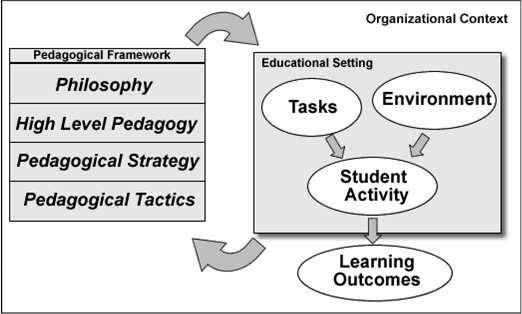 Course example
http://resource.unisa.edu.au/course/view.php?id=4213
What makes a design ‘good’?
Outcomes are achieved
Users’ (other) needs are met
Users are motivated/want more
Efficiencies are realised, better cost: return
Design supports reuse, extension
Design produces valuable by-products 
Sustainable (learning and teaching)
Others??
Does a good design make a good course?
A: Yes
B: Maybe
C: No (but it sure helps)

...the course still has to be *taught*
The good news: the course design, materials and environment are a form of ‘teaching’
Questions?